Learning map
Mangiare in un ristorante (Eating at a restaurant)
NSW Department of Education
Stage 3 – Eating at a restaurant
Menus
Food
Questions
Chatterbox
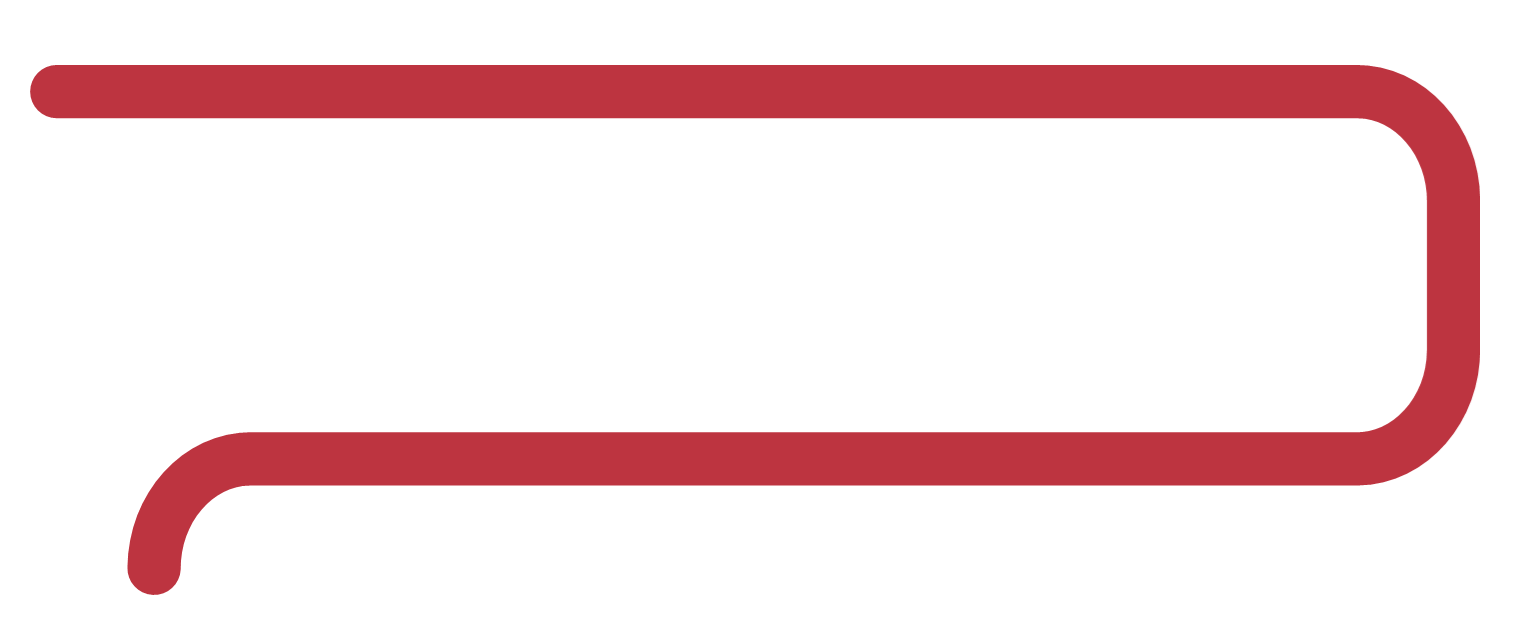 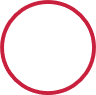 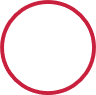 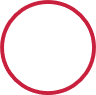 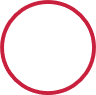 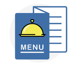 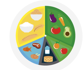 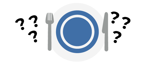 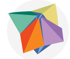 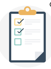 Assessment criteria
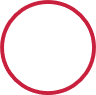 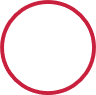 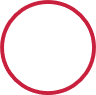 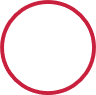 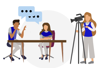 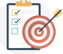 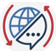 Language review
Feedback and goal setting
Task – order food
2
Stage 3 – Mangiare in un ristorante
Il chiachierone
Il cibo
Le domande
Il menu
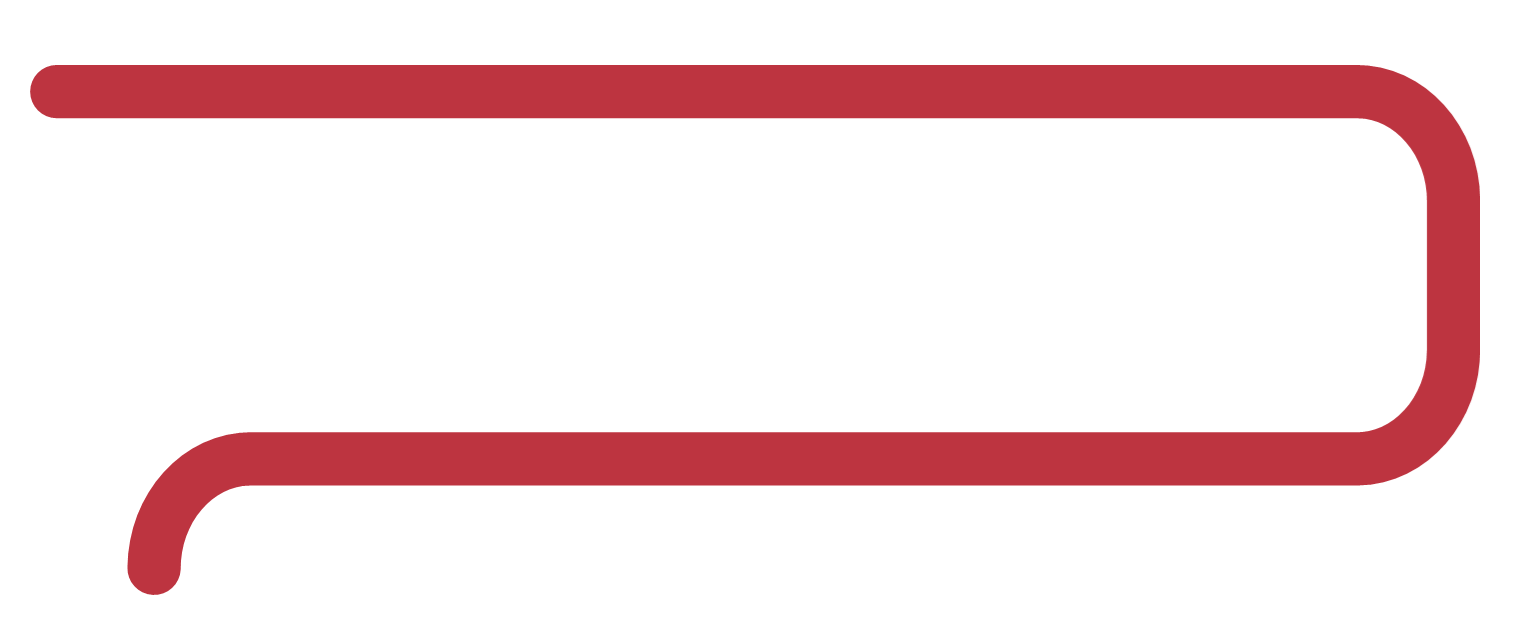 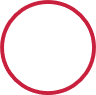 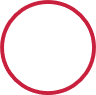 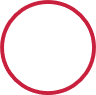 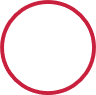 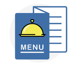 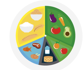 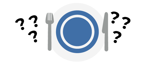 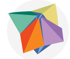 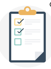 I criteri di successo
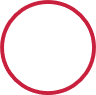 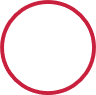 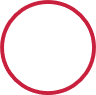 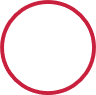 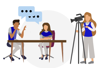 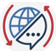 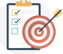 I commenti e obiettivi scolastici
Il compito – ordinare dal menu
La rivista della lingua
3
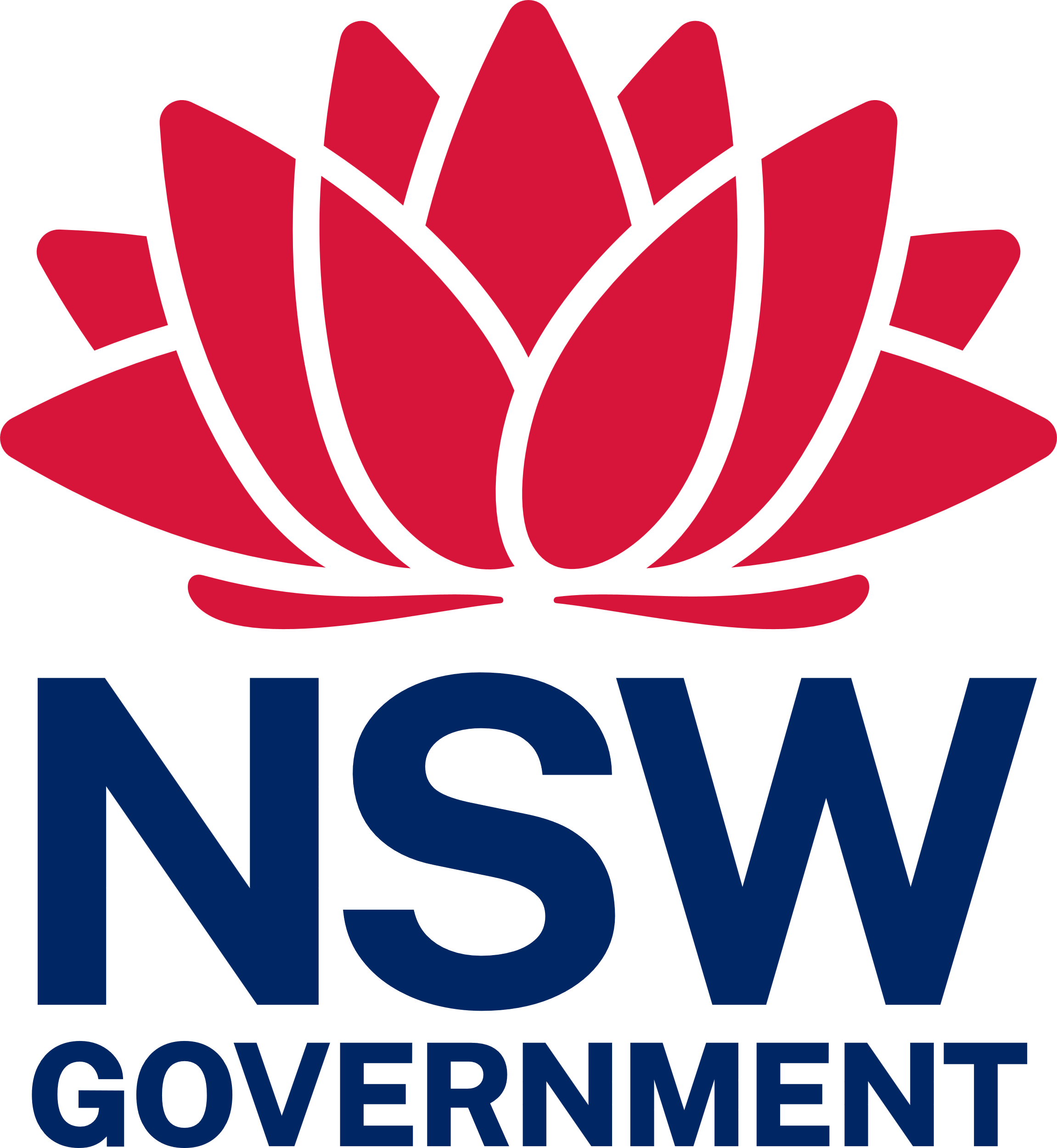 © State of New South Wales (Department of Education) 2023
4